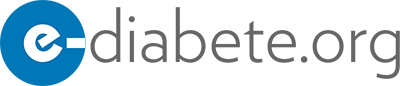 prochain cours
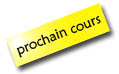 Session 8 MARS 2018:         

Heure………………………(GMT)

Lieu……………………………….….

Salle………………………………….
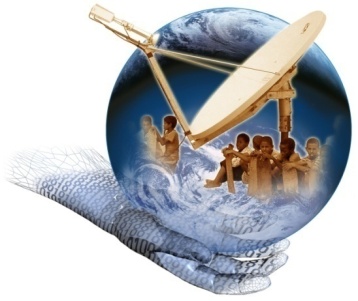 La neuropathie diabétique est la  plus fréquente des complications dégénératives du diabète, de manifestations cliniques variées. Elle constitue une des causes du pied diabétique pouvant aboutir à des amputaions des membres inferieurs. Sa survenue est liée à la durée du diabète et surtout à son équilibre. Le dépistage précoce et le meilleur équilibre du diabète sont nécessaires pour un meilleur pronostic.
«Diabète et neuropathie» 
Dr Charley ELENGACongo
Pour en savoir plus, visitez le site 
www.e-diabete.org
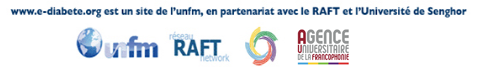